Design opplegg som bruker uterommet
MODUL 1
A – Samarbeid
Design opplegg som bruker uterommet
Mål
Denne modulen handler om hvordan vi kan strukturere et opplegg som bruker uterommet.
I alle uteromsmodulene skal dere sammen reflektere over og videreutvikle praksis for å bidra til elevenes læring og utvikling gjennom uteundervisning. 
Jf. Overordnet del av læreplanverket, pkt. 3.5
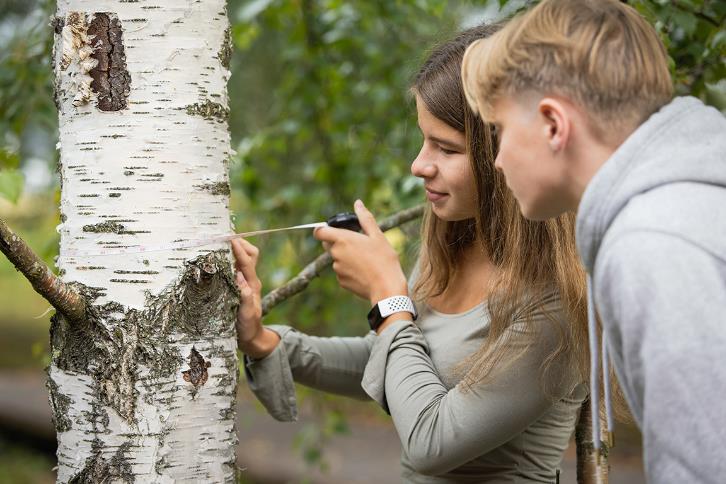 Tidsplan for økt A
Gruppediskusjon
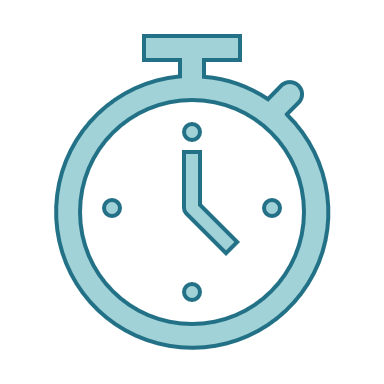 5 minutter
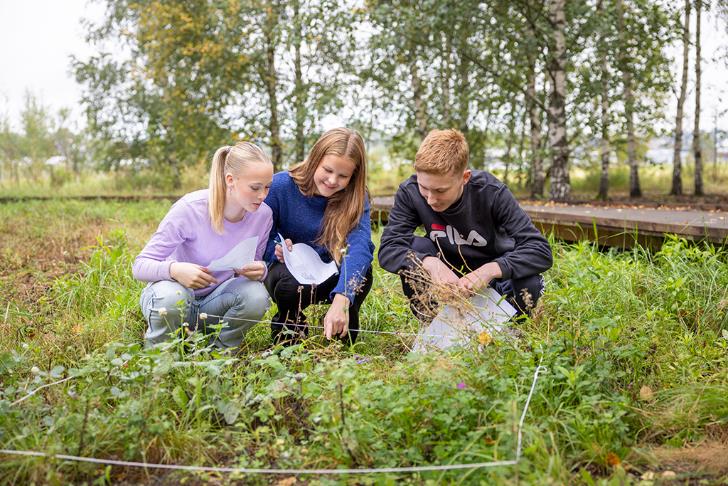 Gruppediskusjon
5 min
Les påstand 1: 
Tenk: Hvor enig er du i påstanden, og hvorfor?
Diskuter tankene deres i gruppa.
Gjenta for påstand 2.
Påstand 1
«Vi må ha et teoretisk forarbeid før vi skal ha uteaktivitet.»

Påstand 2
«Det er viktig med etterarbeid etter vi har hatt uteaktivitet.»
Eksempelaktivitet
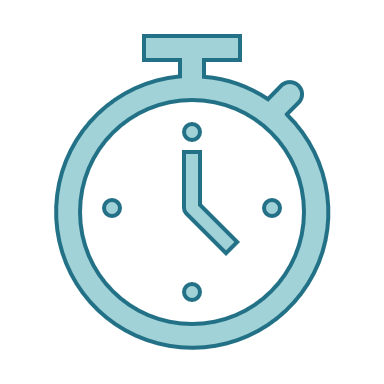 15 minutter
Løper du raskare enn vinden?
15 min
Vi skal nå bli kjent med et opplegg som inneholder en utedel.
Etterpå skal vi bruke opplegget som utgangspunkt for refleksjon.
Vi går ut og gjennomfører utedelen i opplegget.
Modulleder er lærer og de andre er i elevrolle.
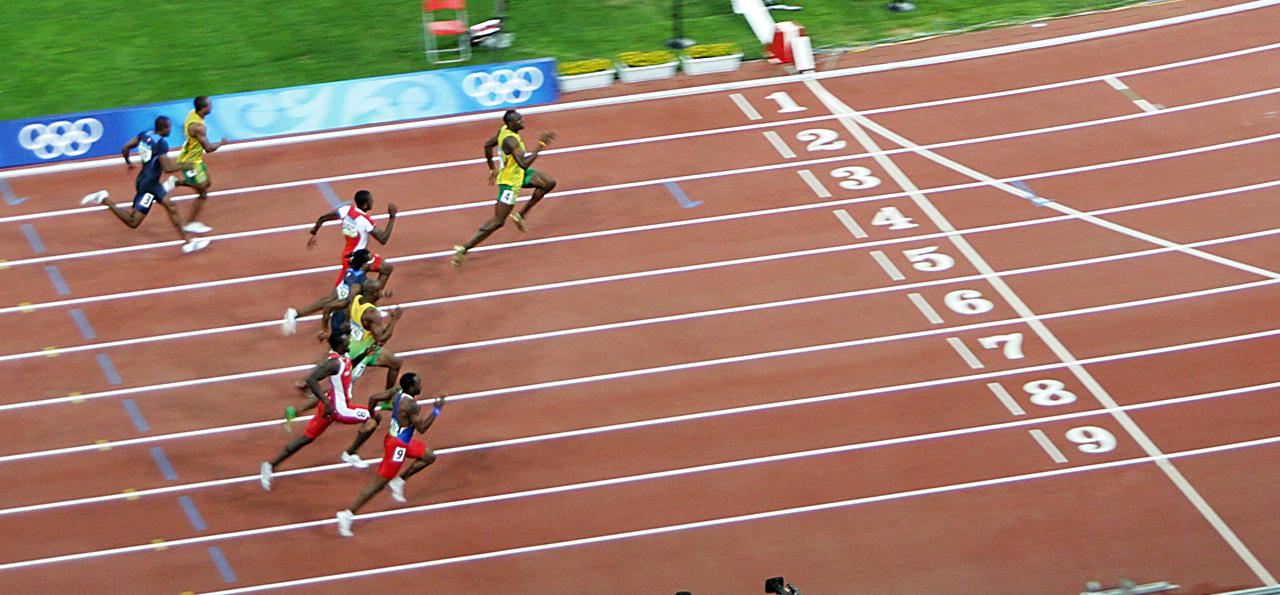 Hvordan designe et opplegg som bruker uterommet?
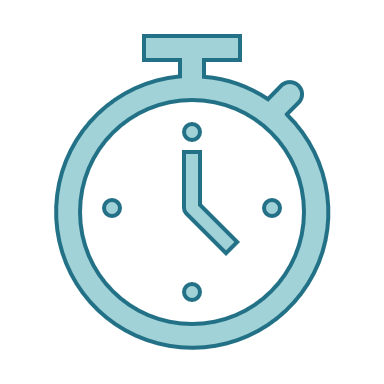 30 minutter
Etterarbeidet i opplegget
Vi har nå gjennomført utedelen av opplegget Løper du raskare enn vinden? fra naturfag.no/uterommet. 
Etter utedelen er det en innedel med et etterarbeid som binder praksis sammen med teori. 
Elevene lærer om ulike vindstyrker og hvor fort ulike dyr løper. Dette sammenlikner de med egne data fra utedelen.
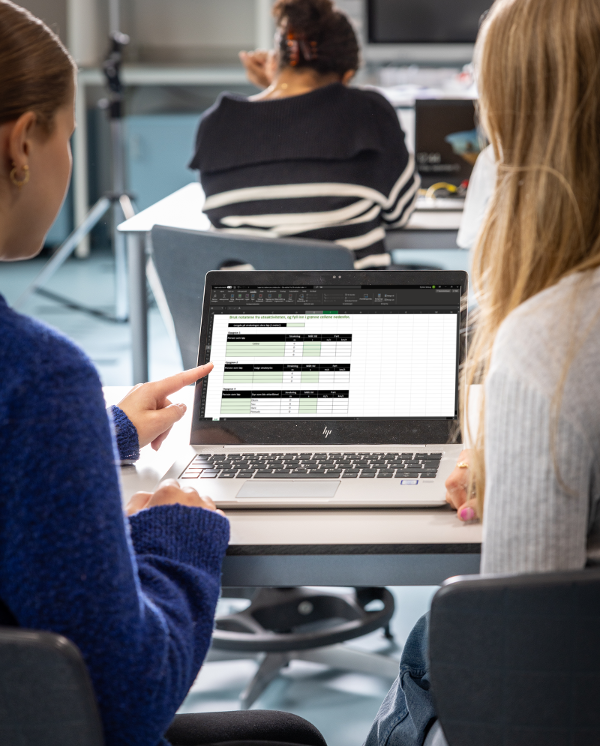 Opplegg i Uterommet
Alle opplegga på temasiden Uterommet har en struktur som gjør det enkelt å ta med elevene ut i undervisninga.  
Hvert opplegg starter ute, har et etterarbeid som binder sammen praksis og teori, krever lite utstyr og kan gjennomføres på 60 minutter.
På neste ark skal vi se en mal for å designe et opplegg som bruker uterommet.
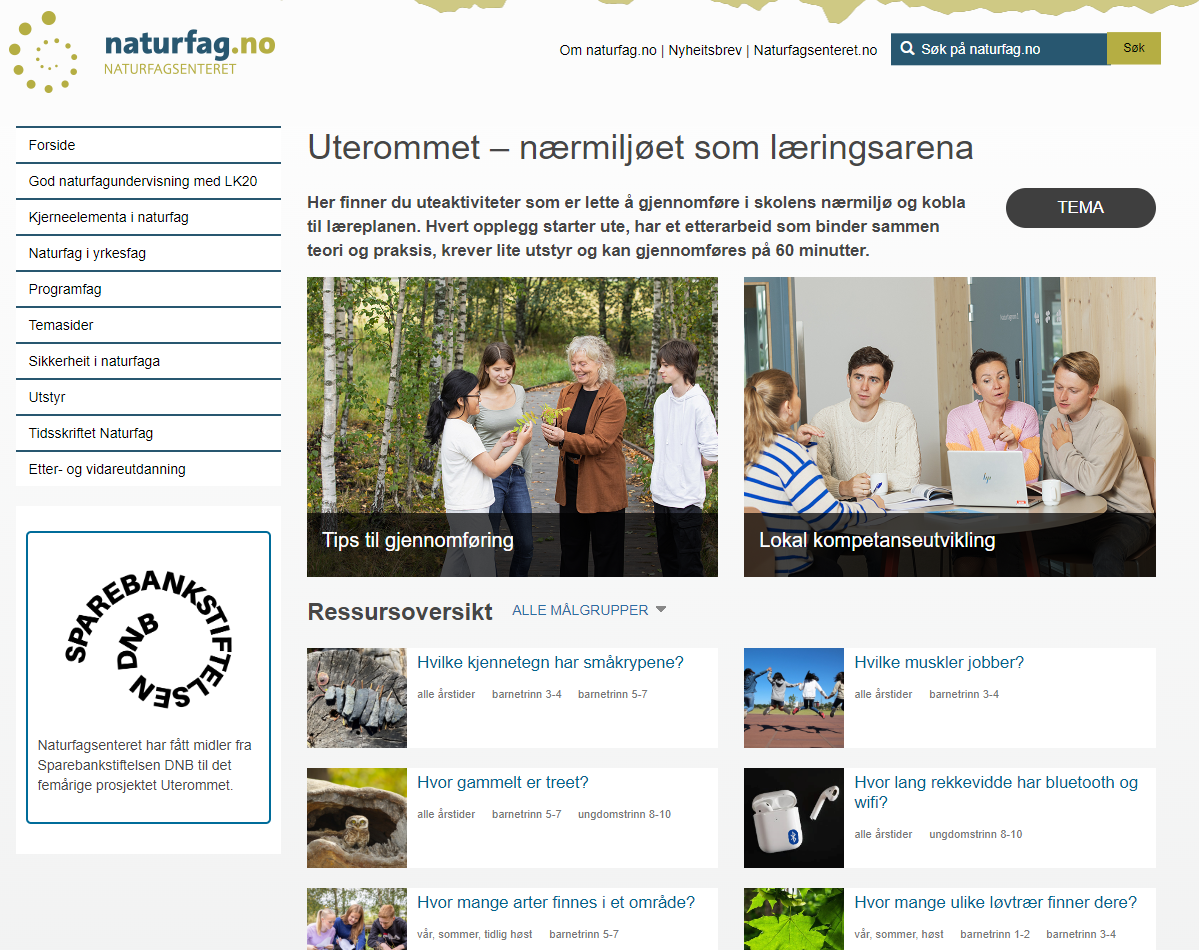 Designmal
DRIVKRAFT
spørsmål/ problemstilling
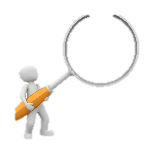 samle data ved å observere, teste, sanse, erfare for å utforske spørsmål/problemstilling
UTE
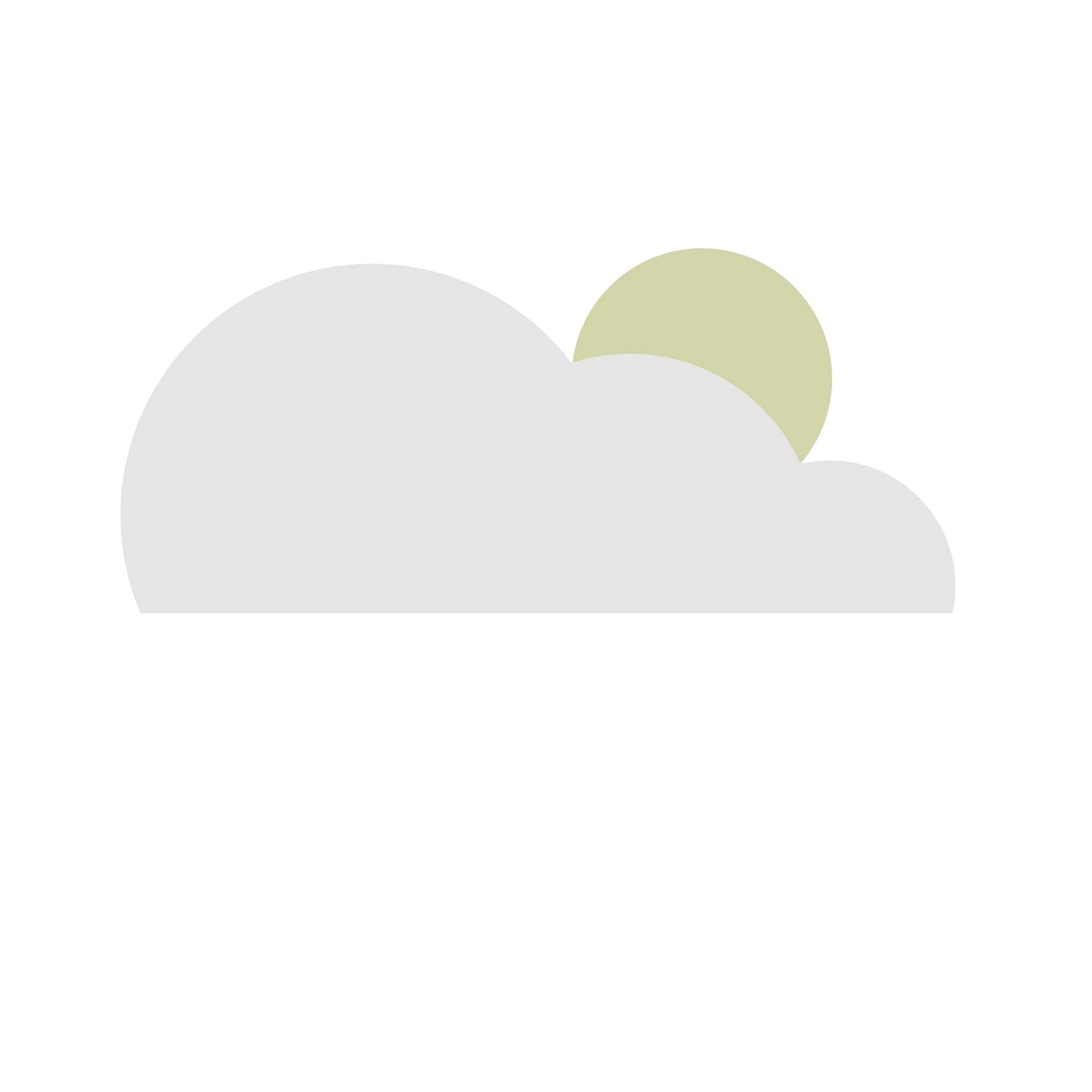 Vi skal nå se på bakgrunnen for denne malen.
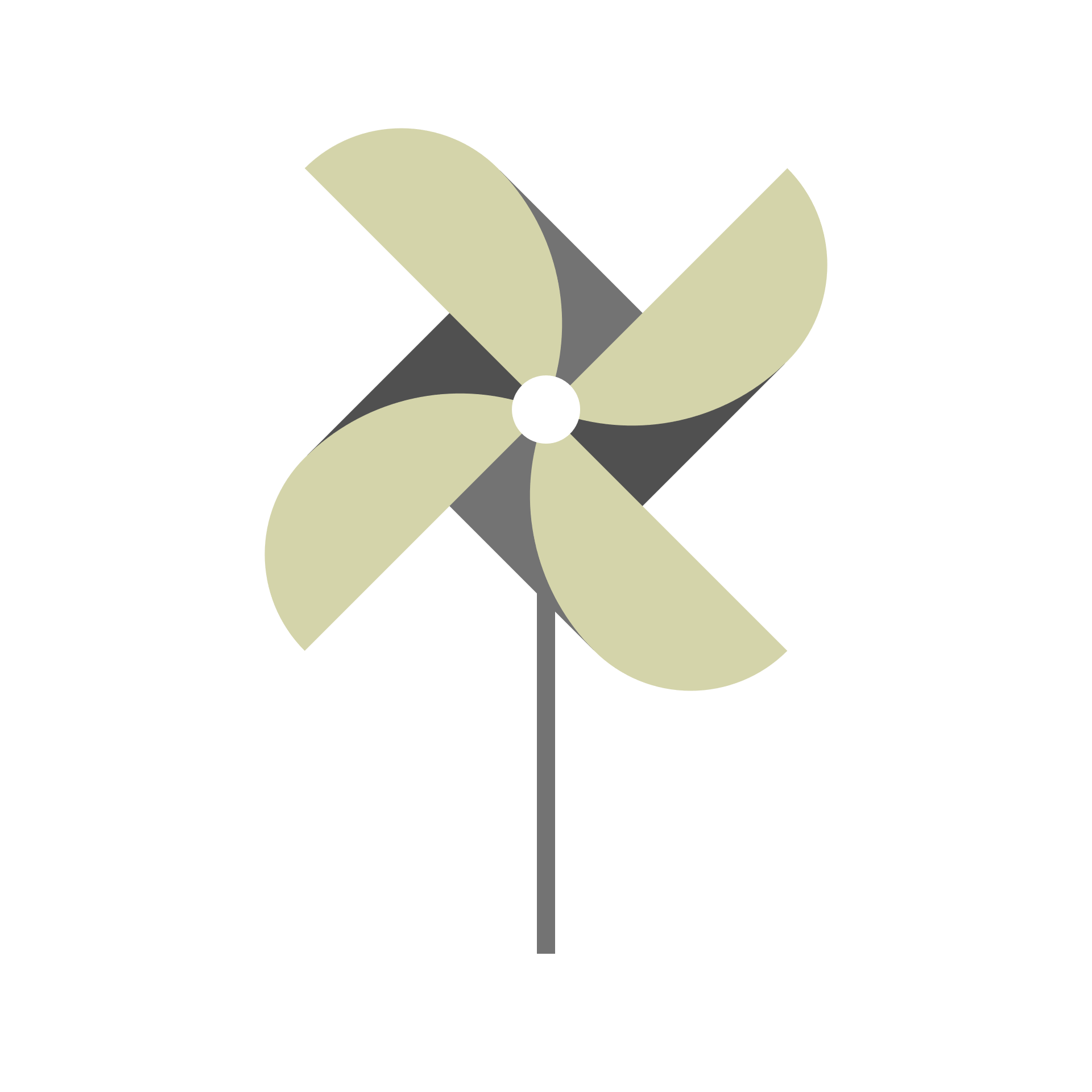 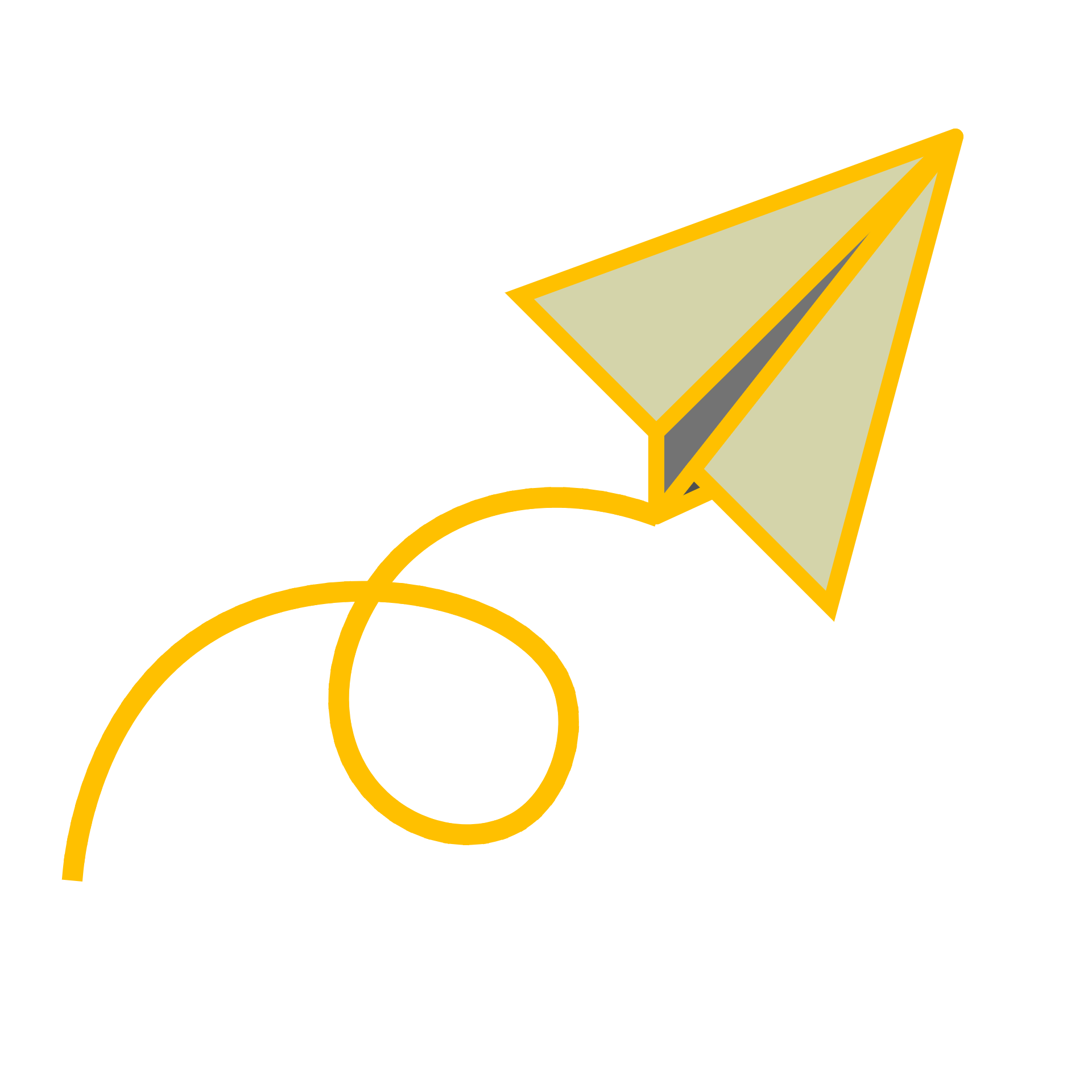 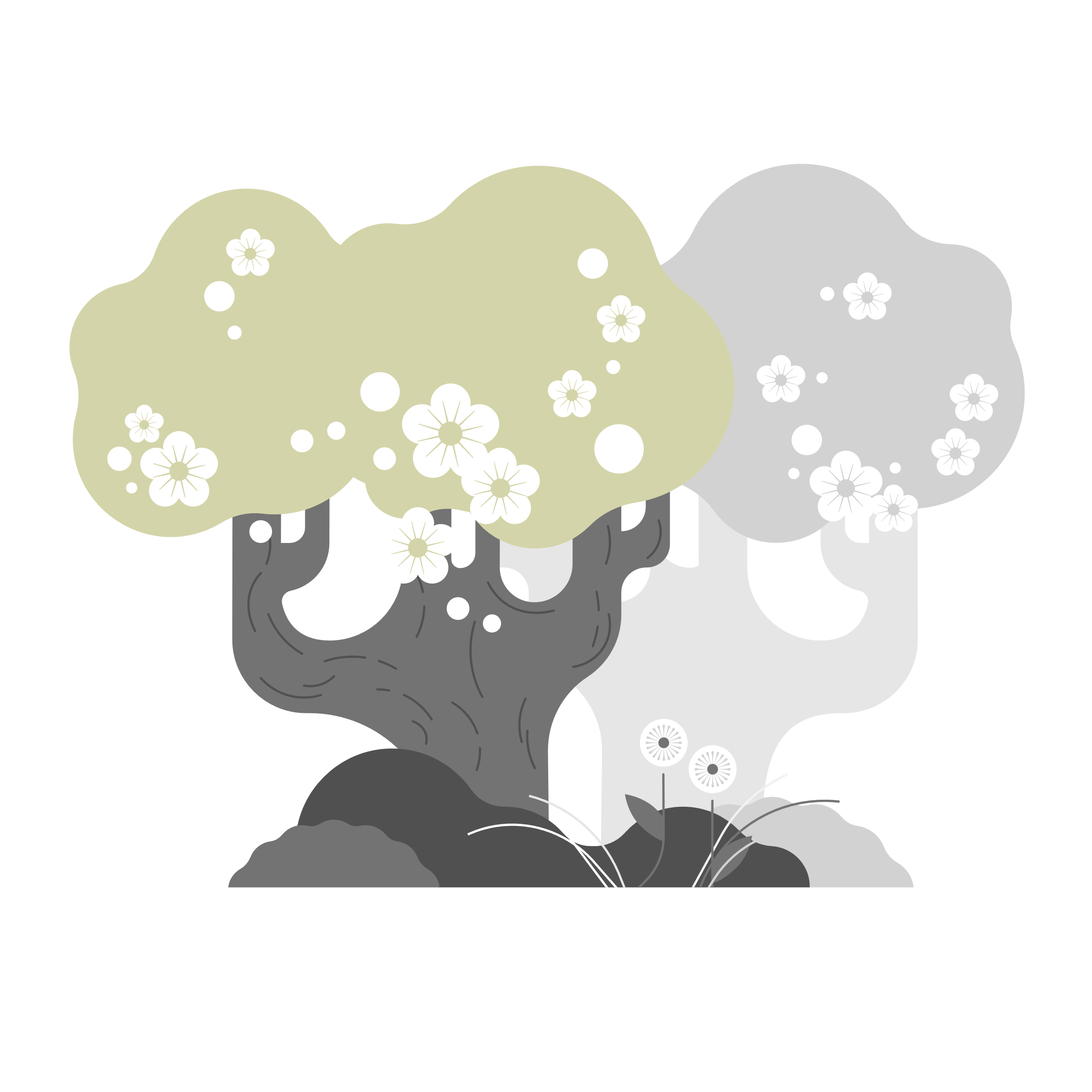 INNE
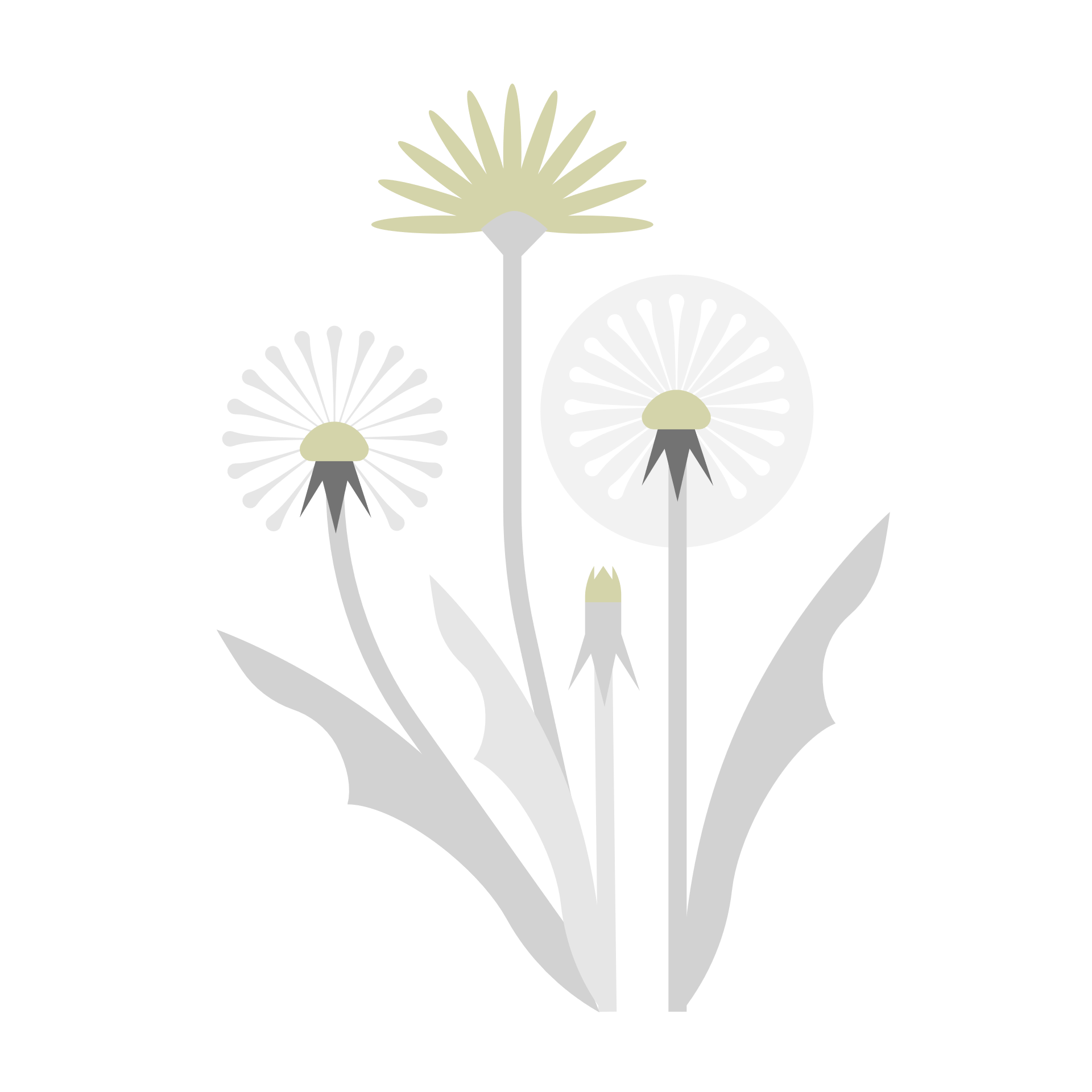 bearbeide og forstå egne data i lys av teori for å svare på spørsmål/
problemstilling og se relevans
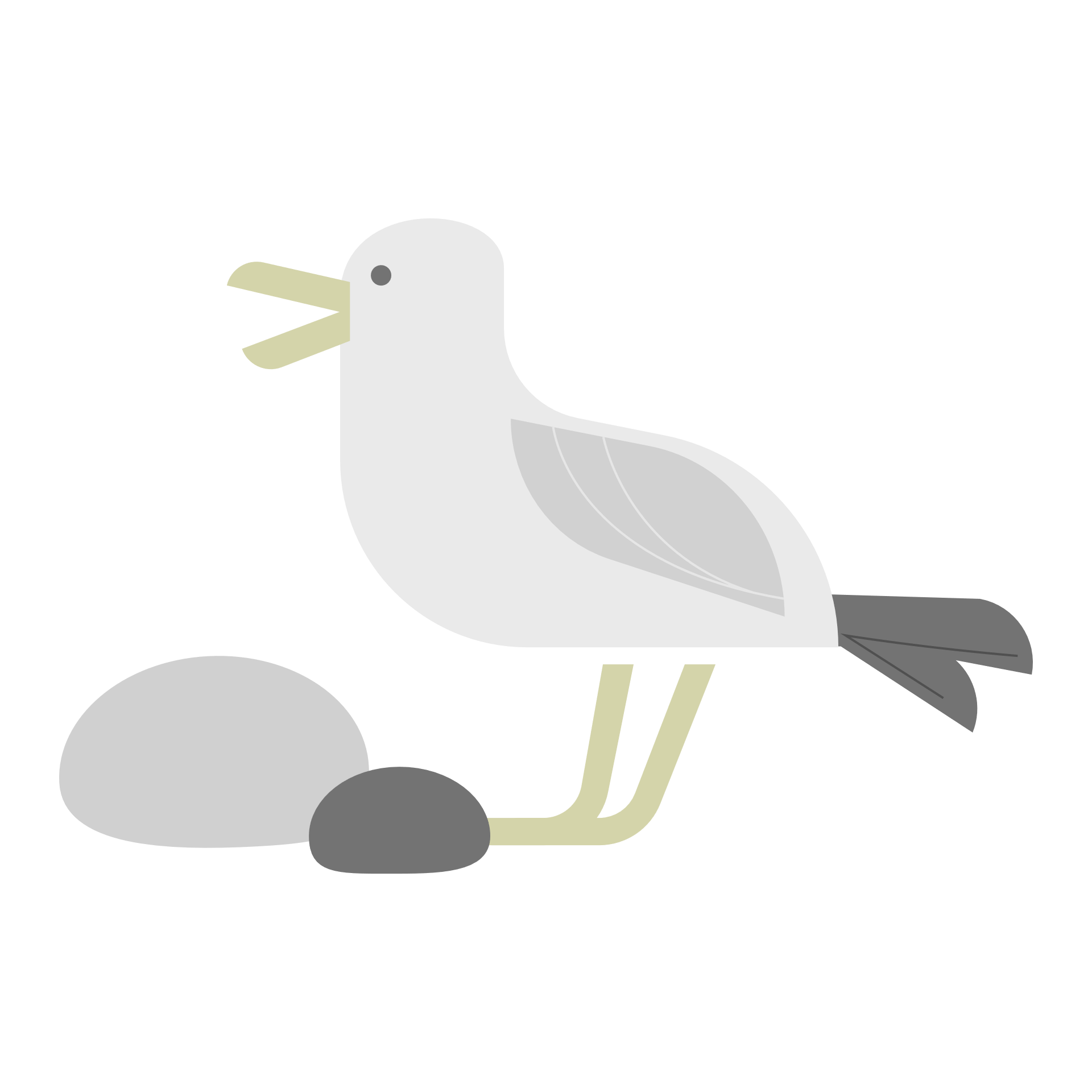 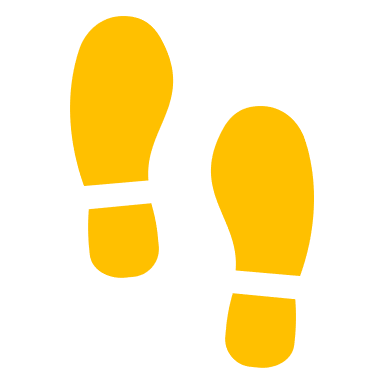 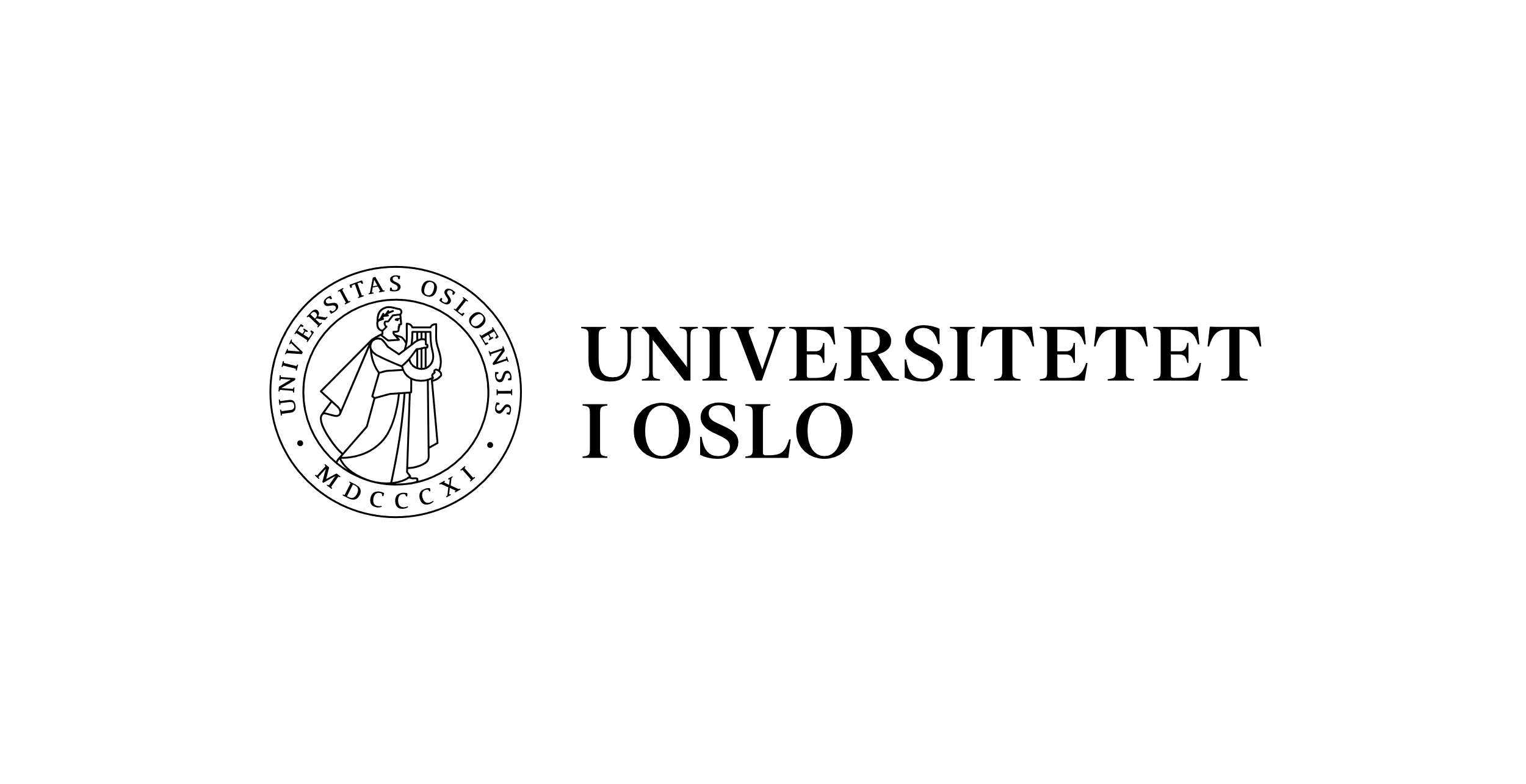 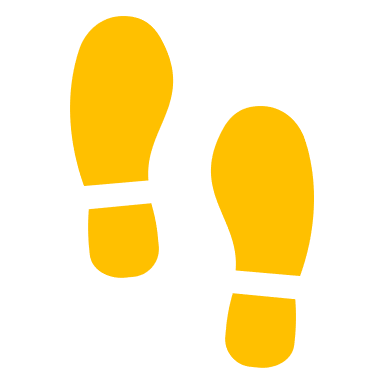 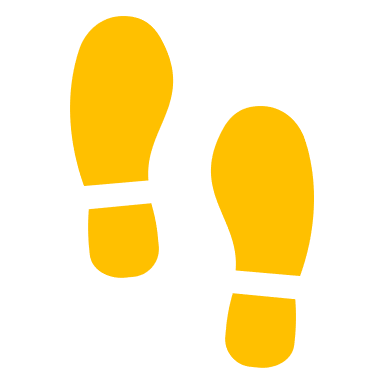 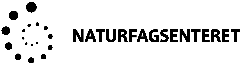 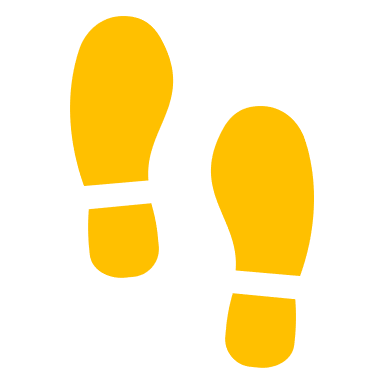 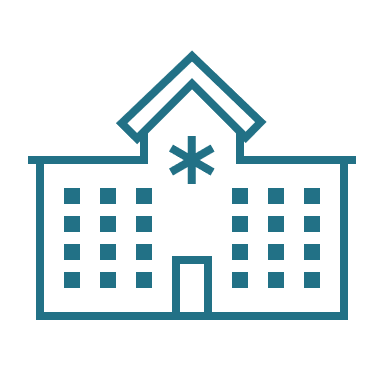 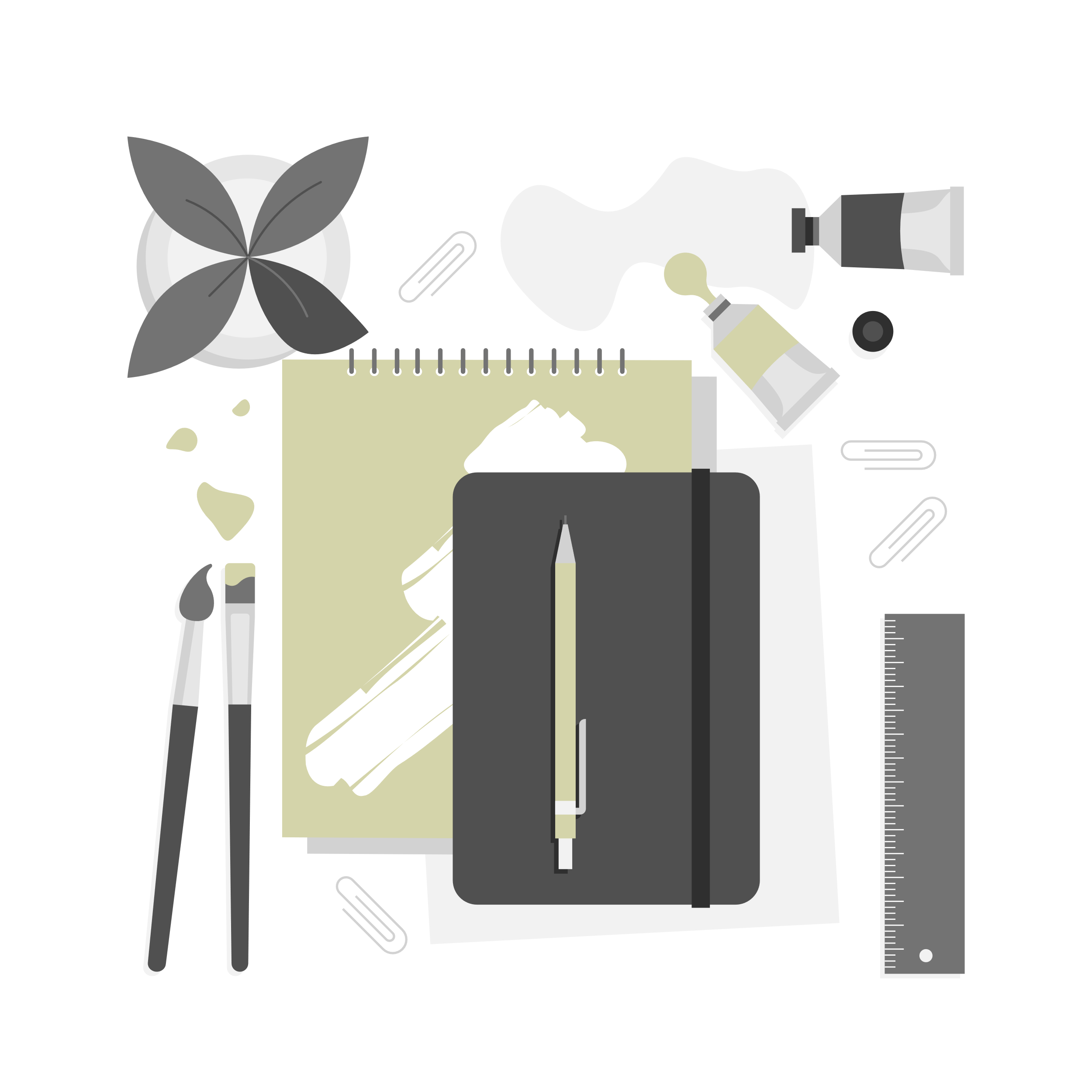 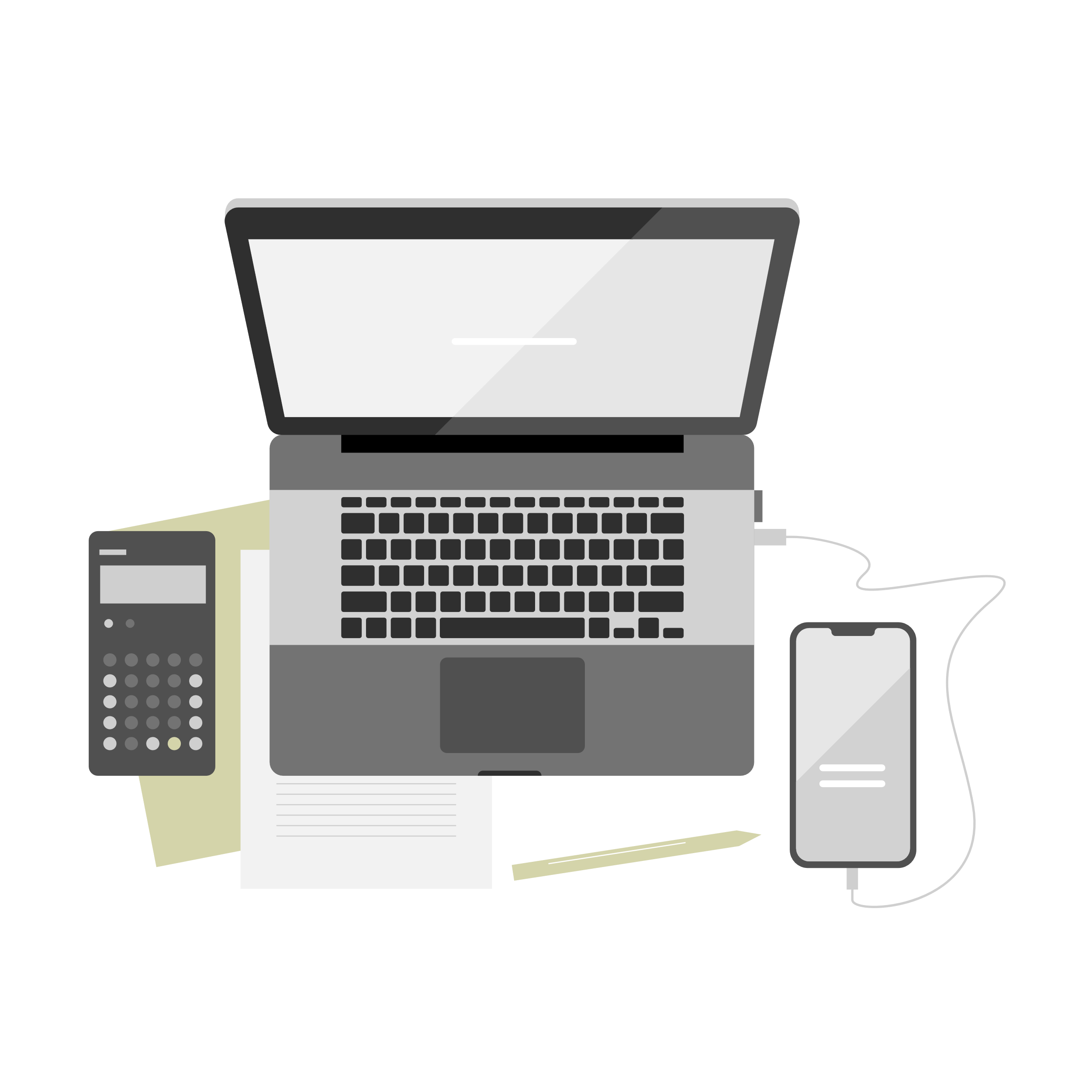 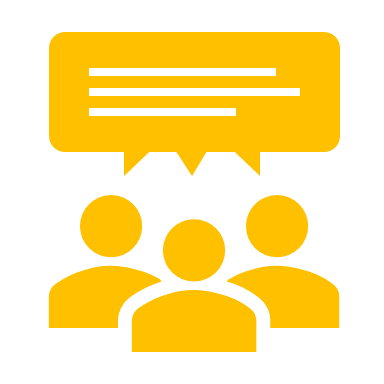 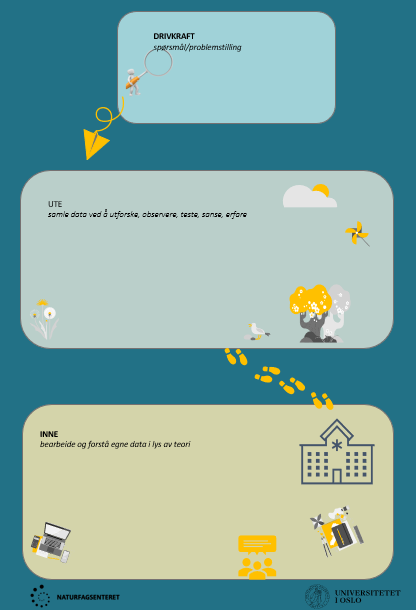 Drivkraft
Løper du raskere enn vinden?
For eksempel:
Start med et spørsmål / en problemstilling som elevene skal finne svar på.
Spørsmålet/problemstillinga er selve drivkraften i utforskende aktiviteter.
Spørsmålet/problemstillinga er med på å skape et læringsbehov for elevene og gi retning mot læringsmålet.
Haug, B. S., Sørborg, Ø., Mork, S. M., & Frøyland, M., 2021; 
Mork, S. og Haug, B.S., 2018
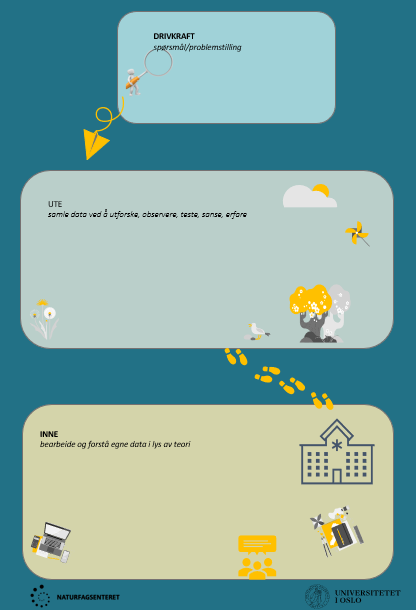 Samle data ute
Løper du raskare enn vinden?
Å samle egne data (førstehåndsdata) har positiv effekt på motivasjon og læring ved at elevene både utvikler kunnskap og øver på natur-vitenskaplige praksiser og utvikler ferdigheter.
Furtak, Seidel, Iverson, & Briggs 2012; Rönnebeck, Bernholt & Ropohl, 2016
Måle og utforske løpehastighet
For eksempel:
Ved å samle data ute bruker elevene flere sanser og er mer fysisk aktive. Det bidrar til at de lærer bedre – de husker bedre og framkaller informasjon lettere i ettertid.
Bølling, 2021, Winje & Løndal, 2021
Dette gjør at elevene opplever eierskap til  innholdet i undervisninga og at det blir konkret og  autentisk.
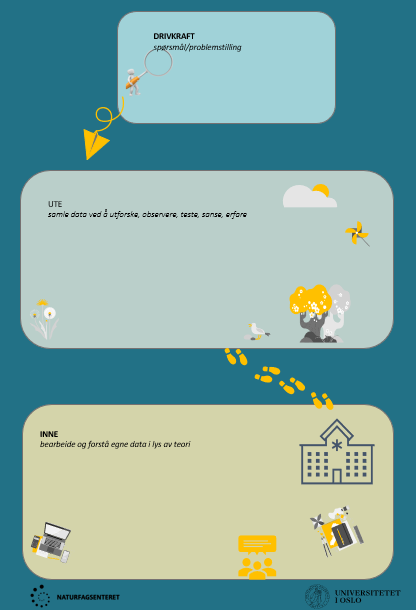 Bearbeide data (inne)
Løper du raskere enn vinden?
Elevene bearbeider data ved å bruke det de har observert, testet og erfart ute. 
Dataene kan bearbeides ved å sortere, sammenlikne og beregne for finne sammenhenger og mønstre.
Å bearbeide data er viktig for at elevene skal kunne oppsummere, trekke slutninger og lage forklaringer. Da kan de lære nytt fagstoff ved å koble egne erfaringer til etablert kunnskap.
Måle og utforske løpehastighet
Haug, B. S., Sørborg, Ø., Mork, S. M., & Frøyland, M., 2021
Lære om ulike  vindstyrker og hvor fort ulike dyr løper, sammenlikne med egne data
For eksempel:
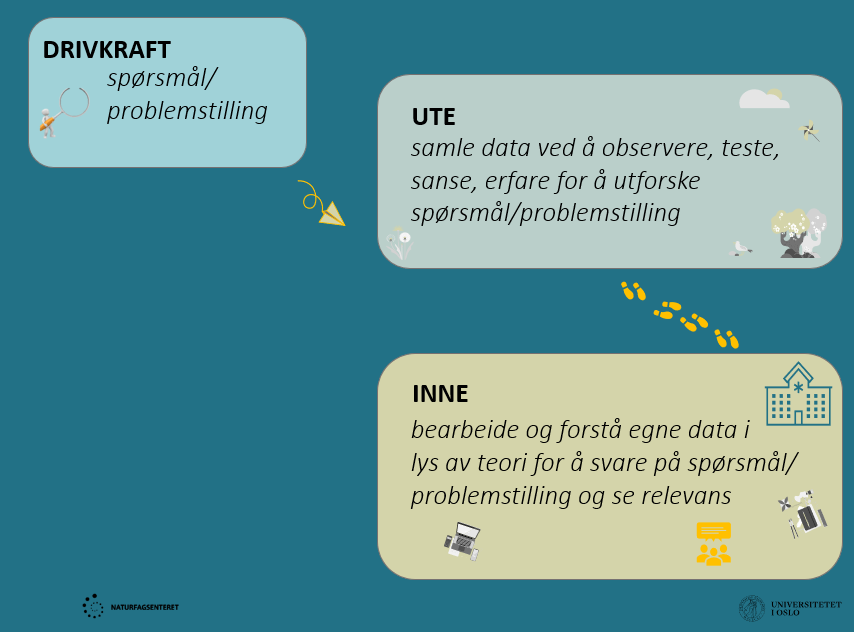 Refleksjon
Diskuter i grupper:
Ta utgangspunkt i de fagene du underviser i.
Hva slags data/informasjon er aktuell å samle ute i de ulike fagene?
Hvilke muligheter er det for tverrfaglighet?
Del i plenum.
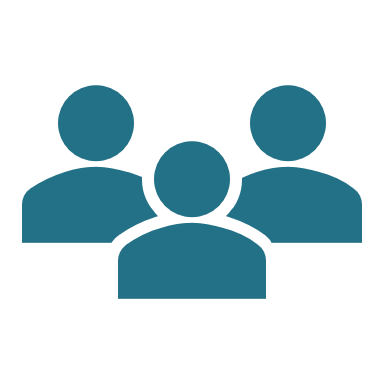 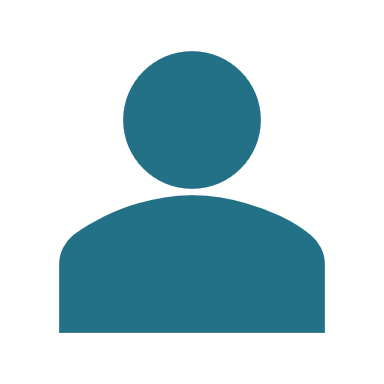 Planlegg utprøving
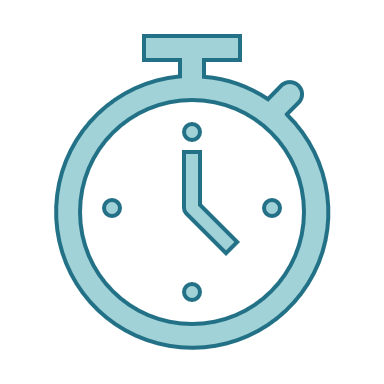 10 minutter
Ta notater som du tar med tilbake til C – Etterarbeid
Planlegg utprøving
10 min
Velg ett av oppleggene på naturfag.no/uterommet (ev. lag ditt eget) som du gjennomfører med elevene dine. Fyll stikkord inn i malen som en forberedelse. 
Til neste samling: 
Reflekter over på hvilken måte malen gir en god struktur for opplegget.
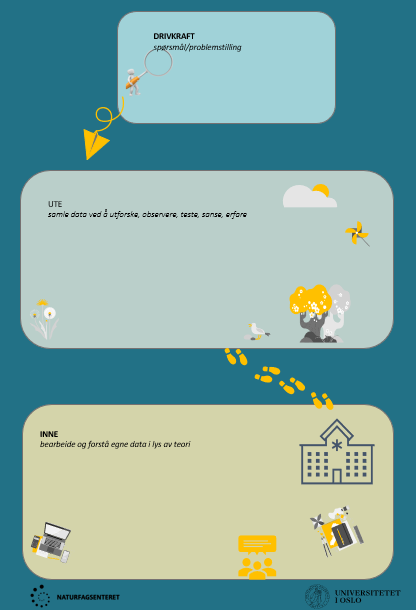 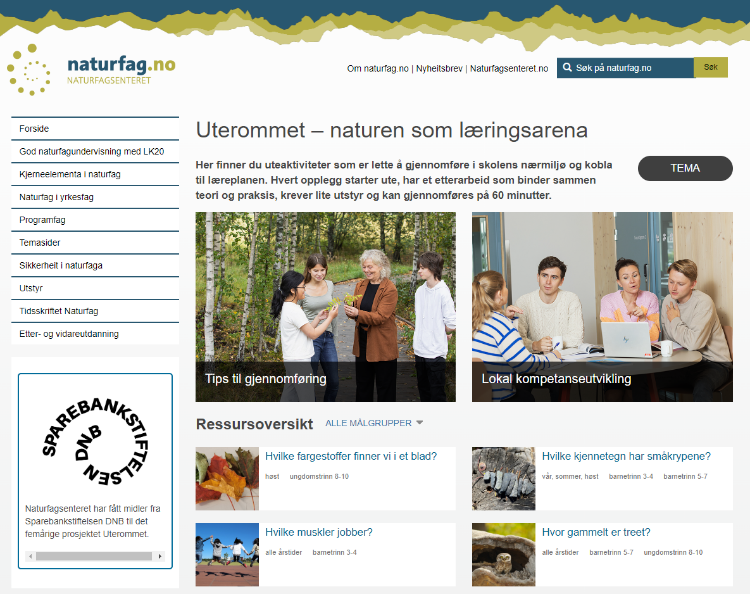 Tre raske før vi avslutterHvilke ord mangler?
Aktiviteten som vi har gjennomført i denne modulen heter …
Etter ute-delen er det inne-del med et etterarbeid som binder sammen … og … 
Spørsmålet/problemstillinga er selve ... i utforskende aktiviteter.
[Speaker Notes: Løper du raskare enn vinden? 
Teori og praksis
drivkraften]
B – Utprøving
Design opplegg som bruker uterommet
Gjennomfør utprøving med elever
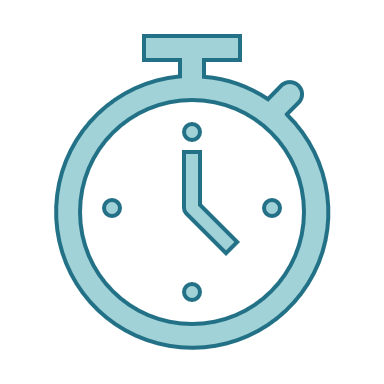 60 minutter
C – Etterarbeid
Design opplegg som bruker uterommet
Mål
Denne modulen handler om hvordan vi kan strukturere et opplegg som bruker uterommet.
I alle uteromsmodulene skal dere sammen reflektere over og videreutvikle praksis for å bidra til elevenes læring og utvikling gjennom uteundervisning. 
Jf. Overordnet del av læreplanverket, pkt. 3.5
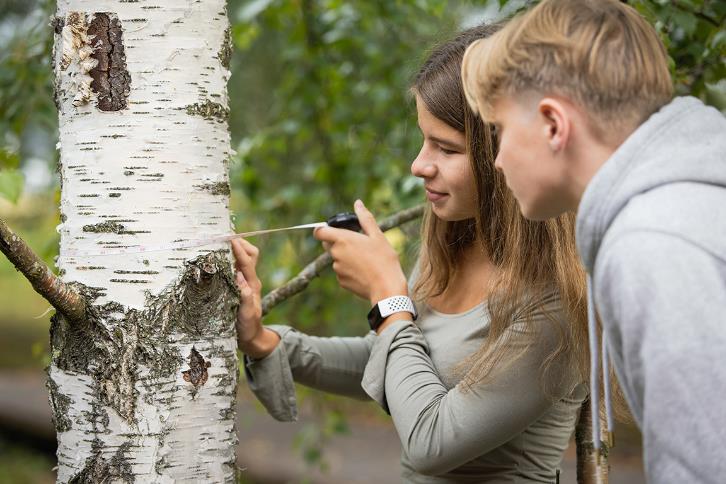 Tidsplan for økt C
Del erfaringer
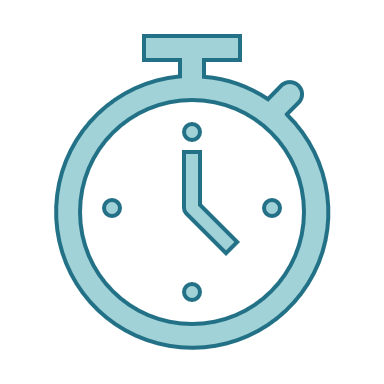 45 minutter
Del erfaringer i grupper
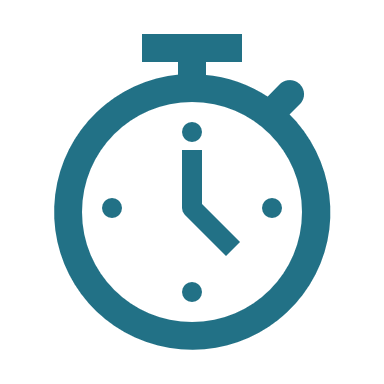 15 min
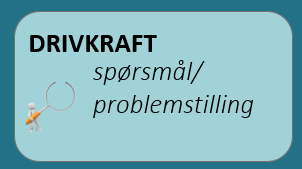 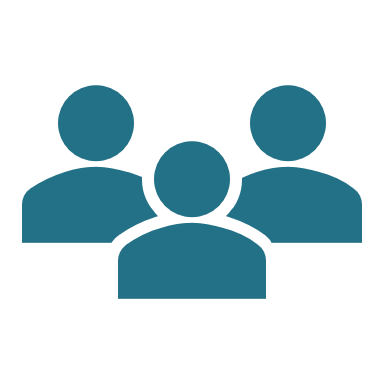 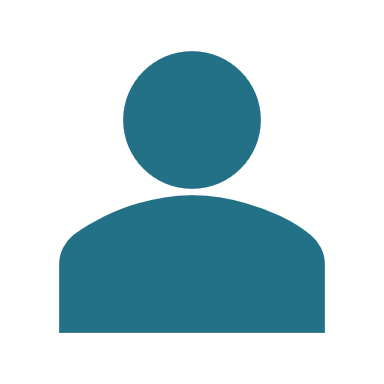 Del erfaringer i grupper
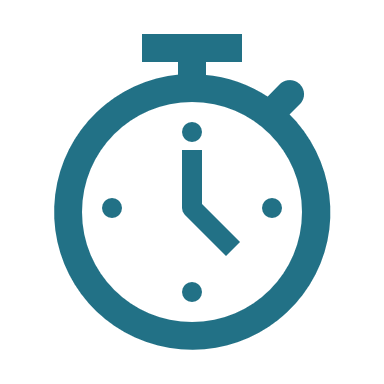 25 min
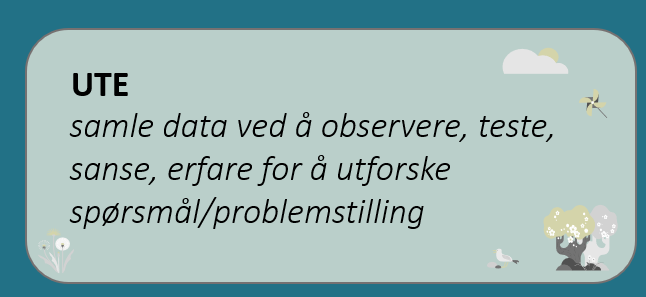 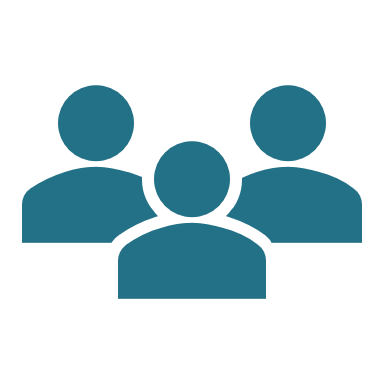 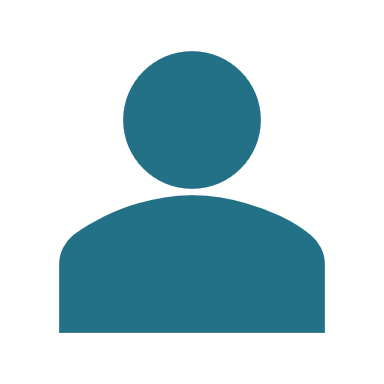 Diskuter i plenum
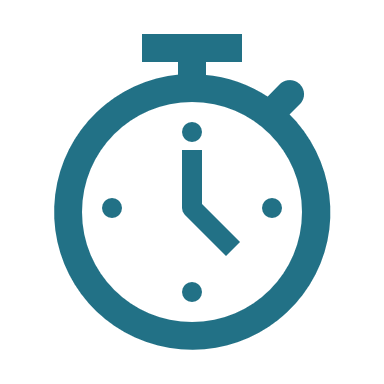 20 min
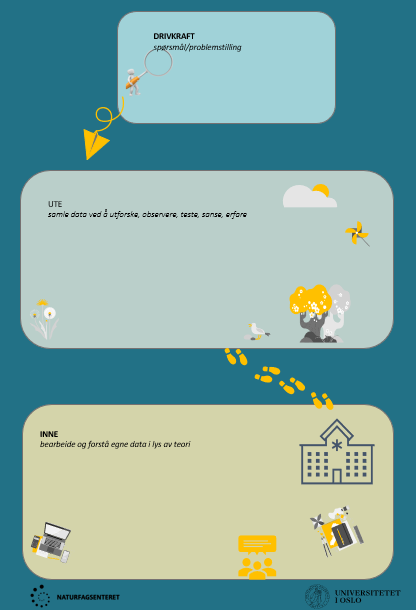 Helt til sluttHvilket ord gjemmer seg her?
V
T
K
E
I
T
E
T
A
T
I
u
[Speaker Notes: uteaktivitet]
Referanser
Bølling, M., Mygind, E., Mygind, L., Bentsen, P., & Elsborg, P. (2021). The association between education outside the classroom and physical activity: Differences attributable to the type of space?. Children, 8(6), 486.
Mork, S. og Haug, B.S. (2018). Å stille spørsmål som drivkraft I utforskende aktiviteter. Naturfag 1/2018 s. 98 - 101.
Furtak, E. M., Seidel, T., Iverson, H., & Briggs, D. C. (2012). Experimental and quasi-experimental studies of inquiry-based science teaching: A meta-analysis. Review of educational research, 82(3), 300-329.
Haug, B. S., Sørborg, Ø., Mork, S. M., & Frøyland, M. (2021). Naturvitenskapelige praksiser og tenkemåter – på vei mot et tolkningsfellesskap. NorDiNa 17(3).
Rönnebeck, S., Bernholt, S., & Ropohl, M. (2016). Searching for a common ground–A literature review of empirical research on scientific inquiry activities. Studies in science education, 52(2), 161-197.
Winje, Ø., & Løndal, K. (2021). Theoretical and practical, but rarely integrated: Norwegian primary school teachers’ intentions and practices of teaching outside the classroom. Journal of outdoor and environmental education, 24(2), 133-150.